MEDICAL PSYCHOLOGY
CODE: PSY 113              CREDIT:03
HOURS:30
MRS CHARLOTTE MRUCHE
Pre-requisite
Biology and Chemistry

This module is designed to allow the learner apply principles of human psychology in health  care.
Module outcomes
By the end of this module the learner should:
 Demonstrate understanding of the influence of psychology on health
  Demonstrate understanding of the physical, cognitive and socio-   emotional influences on human behavior.
  Demonstrate understanding of motivation and emotion influence on human behaviour.
Demonstrate understanding of personality influences on health care.
UNITS
The units to be covered include:
Introduction to psychology
Human growth and development
Cognitive Psychology
Motivation and Emotions
Personality
INTRODUCTION TO PSYCHOLOGY
Historical background
 Foundations of psychology
 Goals of  psychology
 Schools of thought
Contemporary approaches
Methods used in studying psychology
  Branches of psychology
  Relevance of  psychology in health care setting
INTRODUCTION TO PSYCHOLOGY
Psychology is an offspring of the subject of philosophy.
Psychology is a Greek word, ‘psychi’   and ‘logos’ Psychi means soul and logos means the study of.
Later on the word soul was  replaced by the word ‘mind’.
This too did not meet the intended Meaning and they renamed it the 
of consciousness. This too was eventually  discarded.

The current definition of psychology as The systematic study of human and 
Animal behavior came to be accepted.
-
The term  behavior encompasses the following:-
Conative -motor activities (walking,swimming,dancing)

cognitive activities (thinking,reasoning,imagining)

Affective activities (feeling happy,sad,angry)
  
Behaviour  also involves the subconscious and Unconcious. It covers not only the overt but also the covert behavior involving
all the inner experiences and mental processes.
DEFINITION OF TERMS
Psychology-the scientific study of behavior  and mental processes
Behavior-anything a person or an animal does that can be observed
      in a way.
Conformity-a change in behavior or attitude brought about by a desire 
     to follow the beliefs or standards  of other people.
Drive-motivational tension or arousal that  energizes behavior in order to fulfill some need.
Intelligence-ability to learn from experiences,  think  in abstract terms and deal effectively with ones environment.
Infancy-the period of development between the neonatal period and the appearance of useful language ,up to round 18 months.
Learning-relatively permanent change in the behavior of the learner brought about by experience or training
Motivation-factors that direct and energize the behavior of humans and other organisms.
Stereotypes-generalized beliefs and expectations about social groups and their members
HISTORY AND ORIGIN OF SCIENCE OF PSYCHOLOGY
Psychology as a separate area of  study split from philosophy around 100
 years ago. 
The successes of the  experimental method led philosophers to believe that mind and behavior could be studied with scientific methods.
In 1879 the first psychological laboratory was established at the university of Leipzig  by the German philosopher and psychologist Wilhelm Wundt(1832-1920).
Wudnt was the first to measure human behavior accurately and he is known as the father of psychology
These early psychologist thought of psychology as the study of mind.
In the first decade of the  twentieth century ,psychologist came to hold
 quiet different views about the nature  of the mind and the best way to      study it .
This is the origin of schools of thought.
SCHOOLS OF THOUGHT/EARLY SCHOOLS OF THOUGHT
1.Structuralism
Psychology started emerging as a discipline in 1879 when Wilhelm Wundt a German physiologist opened the first psychology laboratory in the university of Leipzig Germany.
Wilhelm considered psychology as the study of conscious experience and therefore  focused on the components or structures of the mind.
Like complex chemical compounds are made of elements, psychologists made a similar approach and started looking for mental elements of which complex phenomena were composed of.
His model became known as structuralism, because it focused on the fundamental elements that form the foundation of thinking, consciousness, emotion and other kinds of mental status and activities
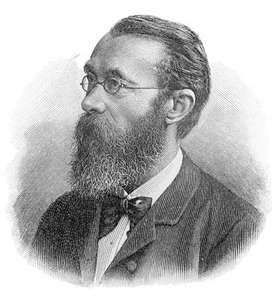 Wilhelm Wundt
Structuralism sought to analyze the adult mind (defined as the sum total of experience from birth to the present) in terms of the simplest definable components and then to find the way in which these components fit together in complex forms.
The major tool of structuralist psychology was introspection (a careful set of observations made under controlled conditions by trained observers using a stringently defined descriptive vocabulary).
Structuralisms studied the mind by bringing the people in laboratories and asking  them to respond to stimuli e.g. the sound of a bell.
Data was collected through a model known as  introspection[observing and analyzing ones own conscious mental and emotional processes.
 The experiments were done in the same controlled settings i.e. same physical surroundings, using the same stimulus and same verbal instructions to each subject.
Example, people were presented with a stimulus e.g. a bright green object or a sentence printed on a card and asked to describe in their own words and in as much detail as they could manage, what they  were experiencing
Structuralism failed to grow because it was  criticized as not being scientific enough.
It was difficult for other people to accurately verify the introspections made
 by other people. 
 People also had difficulties describing some of their inner experiences such as
 thoughts and emotional responses. 
It has however been reactivated into a vibrant scientific discipline known as
 cognitive psychology, which deals with cognitive processes such as memory, perception, thinking, language and reasoning
Functionalism
The model that replaced structuralism in the field of psychology was  known as functionalism. It was proposed by William James, an American philosopher/psychologist in the early1900s.
Rather than focusing on the components of the mind, it concentrated on what the mind does.
It asked what roles behavior played in allowing people to better adapt to their environment.
 For example  how do processes such as emotion, motivation and perception help us adapt to our environment?
William James
In other words it focused on how behavior helps people to satisfy their needs. 

Functionalism continues to have a strong influence on contemporary psychology even if it is no longer a separate school of thought. 

For example  the belief that behavior  is influenced by key concepts such
 as thinking, perception, learning, and biological state of the organism can be 
seen as a return to the basic tenets of functionalism.
BEHAVIOURISM
By the 1920s structuralism was criticized  by John B. Watson ,an American psychologist because of its methodology of introspection. 
He said that introspection was invalid and unreliable because of its subjective nature- that only the individuals can observe and understand their mental processes. 
He believed that psychology should be  treated like any other natural science  and therefore psychologists should confine themselves to what is observable and measurable i.e.  behavior. 
This gave rise to what is known  as behaviorism. Its emphasized the role
      of learning in acquiring behavior.
GESTALT PSYCHOLOGY
This school of thought was founded in Germany in 1912 by Max weithermer (1883-1943) and his colleagues. They felt that the structuralist  were wrong in thinking the mind is made up of elements.
Gestalt psychology was another reaction to structuralism in the early 1900s. It focused on the study of how perception is organized. 
Instead of considering individual parts that make up a mental process such  as thinking, Gestalt psychologists concentrated on how people consider individual elements together as units or wholes.
They said that the whole is  different from the sum of its parts…meaning that when considered together, the basic elements that compose our perception of objects produce something greater and more meaningful than those individual elements  alone.
The Gestalt psychologists were important for their criticisms, not only of structuralism but of the behaviorism, as well. 
They felt that the behaviorist reduced behavior  to meaningless elements when they studied simple conditioned response. 
   Similarly they believed that behaviorists left the very essence Of human existence  out of psychology when they rejected the study of consciousness and private mental processes
PSYCHOANALYSIS
This was founded by Sigmund Freud  (1856-1938). 
He developed a theory of behavior and mind, which said that much of what we do and think results from urges or drives which seek expression in behavior and thought. 
The socially forbidden, personally unacceptable and painful desires, impulses,urges and wishes of the individual are being pushed away into the depths of the uncouncious portions of the mind from the councious layers. This process is known as repression.
This is the expression of the  unconscious  drives which shows up in behavior and thought. 
The term unconscious motivation describes the key idea of psychoanalysis.
MODERN PERSPECTIVES OF PSYCHOLOGY
1.Biological perspective
This perspective proposes that behavior is determined by our biological make up that is ,the genes, the nervous system and endocrine systems. 
For example, how do cells function to determine behavior? 
How do hormones operate to influence behavior?
Psychologists who subscribe to this perspective have made major contributions to the understanding and betterment of human life, ranging from developing cures for certain  type of diseases whose origin is biological, to identifying drugs to treat people with severe mental disorders .e.g from the field of psychopharmacology drugs such as clozapine have been developed to cure certain mental disorders  that present with psychotic symptoms
COGNITIVE PERSPECTIVE
According to this view our actions are profoundly influenced by the way we interpret our experiences .
so mental processes such as thoughts, expectations, perceptions and memories are used to help us process information and this in turn influences our perception of the world  and hence our behavior
This perspective also explains that we relate to people because we cognitively analyze certain aspects of  their way of life.
 If we believe that they are good people we will become closer to them ,otherwise we  move away from them if we don’t  like them
3. PSYCHODYNAMIC PERSPECTIVE
This perspective was fronted by Austrian psychiatrist Sigmund Freud. It attempts to understand the minds covert functions. 


It places heavy emphasis on motives and mental conflicts especially the unconscious motives and conflicts of which the individual has little awareness and control .

The word psychodynamic itself means that the mind is the source of behavioral energy. Dreams and slips of the tongue are viewed as the indications of what a person is truly  feeling but repressed in the unconscious  part of the mind.
SOCIO CULTURAL PERSPECTIVE
This perspective is based on the  assumption that ones personalities, beleifs,  attitudes and skills are learned from others .
The perspective further states that  it is necessary to understand ones culture, ethnicity, identity and other sociocultural factors such as gender and socio  economic status to fully understand a person better.
 This means that  the kind of society we live in may determine the kind of behavior we display.
This perspective emphasizes human ability, growth, and potential. It is associated with psychologists like Abraham Maslow and Carl Rogers.
HUMANISTIC PERSPECTIVE
To them (Humanists) people have a free will to make choices that affect their lives. Humanists try  to understand our thoughts, feelings and self concepts.
When personality development focuses upon the development of self, it is called humanism.

 The individual is driven by a  major force referred to as the actualizing tendency. 
This force or motive enables the individual to achieve the best that he/she can achieve in life.

 So people are driven to achieve  certain things like wealth, education or leadership by this force.
BEHAVIOURAL PERSPECTIVE
While the biological, psychodynamic and cognitive perspectives look inside the organism to determine the cause of  behavior, this perspective suggest that observable behavior should be the focus  of psychology.
As we have already seen when we talked about schools of thought it was fronted by J.B. Watson.
He said that one could gain complete understanding of behavior by studying and understanding the environment in which people operated
ASSIGNMENT
With an example in each case explain the various perspectives of explaining human nature………………
END